Викторина для знатоков творчества В.Осеевой
Автор-составитель:
 Учитель начальных классов
МБОУ СОШ №79
Ахмерова Альбина Рифовна
Цель: в форме кроссвордов, тестов, занимательных вопросов выявить на сколько хорошо знакомы дети с творчеством  В.Осеевой.
Задачи:
 создать эмоциональную атмосферу для реализации творческих и интеллектуальных способностей учащихся, 
создать условия для развития речи, мышления, умения анализировать поступки героев, прогнозировать текст, 
·        воспитывать вежливое отношение к 		окружающим людям.
Ум и сердце в работу вложи,Каждой секундой в труде дорожи.Пусть книги друзьями заходят в дома.Читайте всю жизнь, набирайтесь ума.
Валентина  Александровна  Осеева  (1902- 1969)
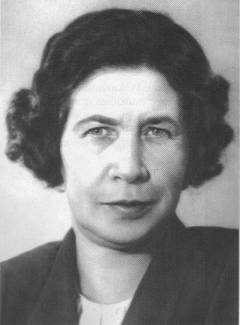 Родилась в Киеве  в семье инженера.
В юные годы мечтала стать актрисой и даже поступила на актёрский факультет.
В 21 год юная Валя Осеева, придя однажды в трудовую коммуну для беспризорных детей, поняла, что её настоящее призвание - воспитывать детей. 
Шестнадцать лет она отдала воспитанию детей-беспризорников и малолетних правонарушителей.
Работая воспитательницей в детских учреждениях, на досуге Осеева сочиняла для ребят сказки, сама писала пьесы и ставила их вместе с детьми.
 Она любила придумывать игры, увлекаясь ими не меньше самих ребят.
 Осеева много писала для малышей - стихи, сказки, короткие рассказы. 
В 1952 году  получила  Государственную  премию  за  произведение  «Васёк  Трубачёв  и его  товарищи».
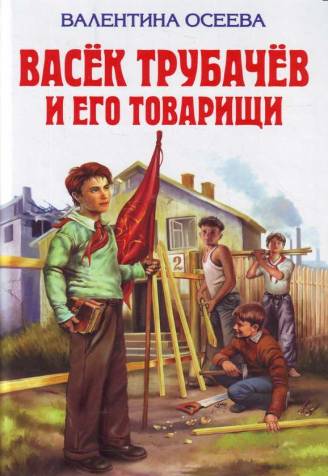 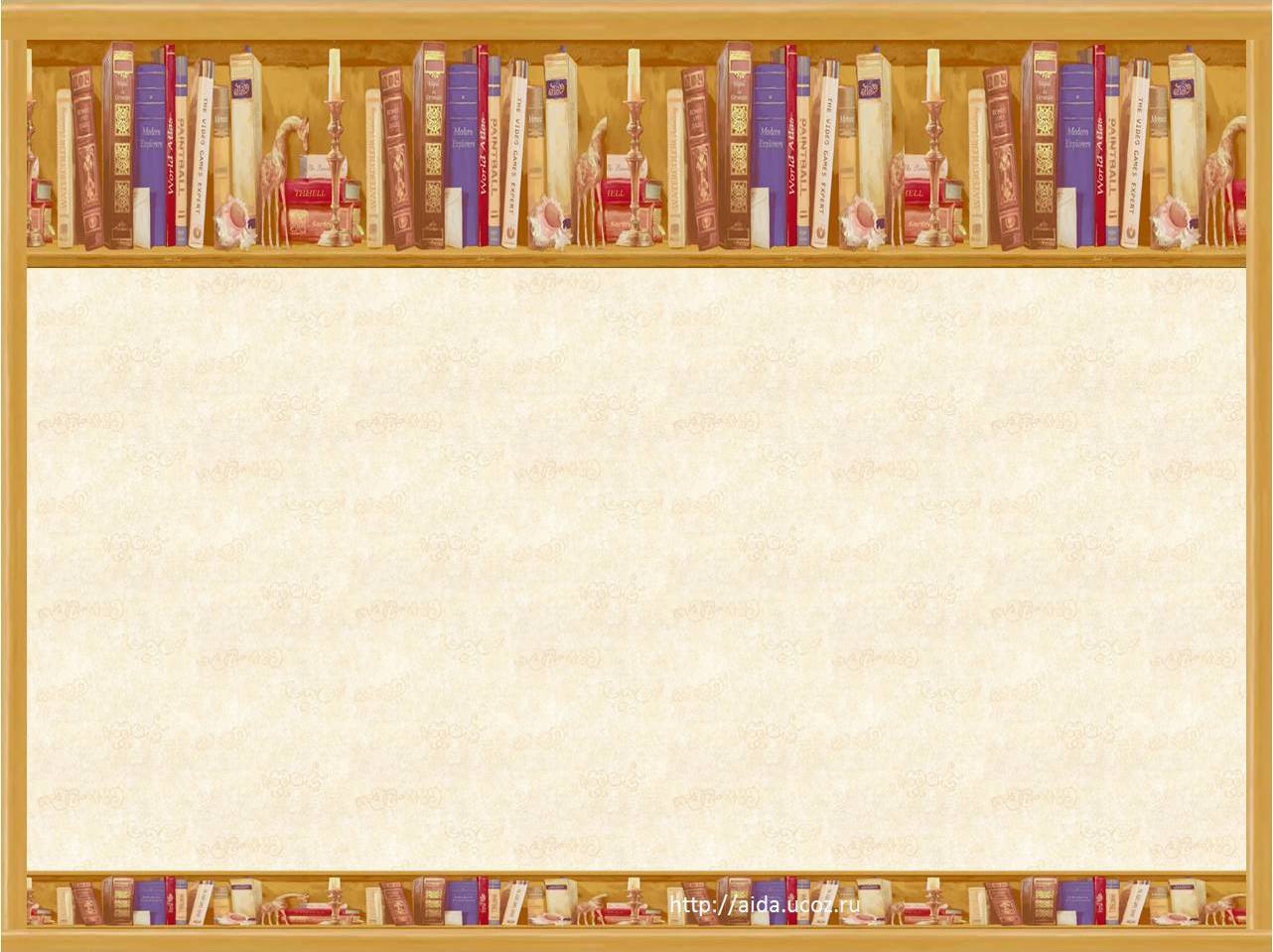 Книги В.А.Осеевой
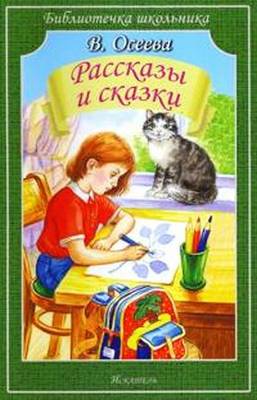 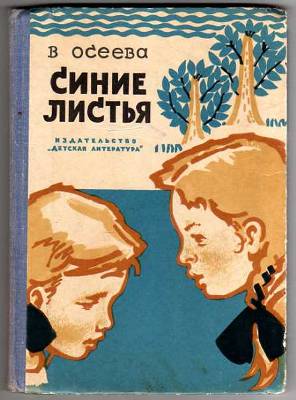 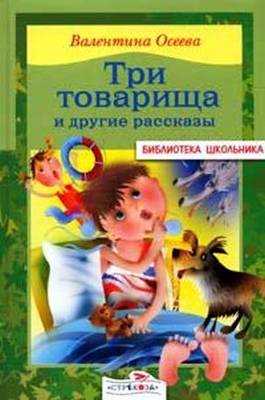 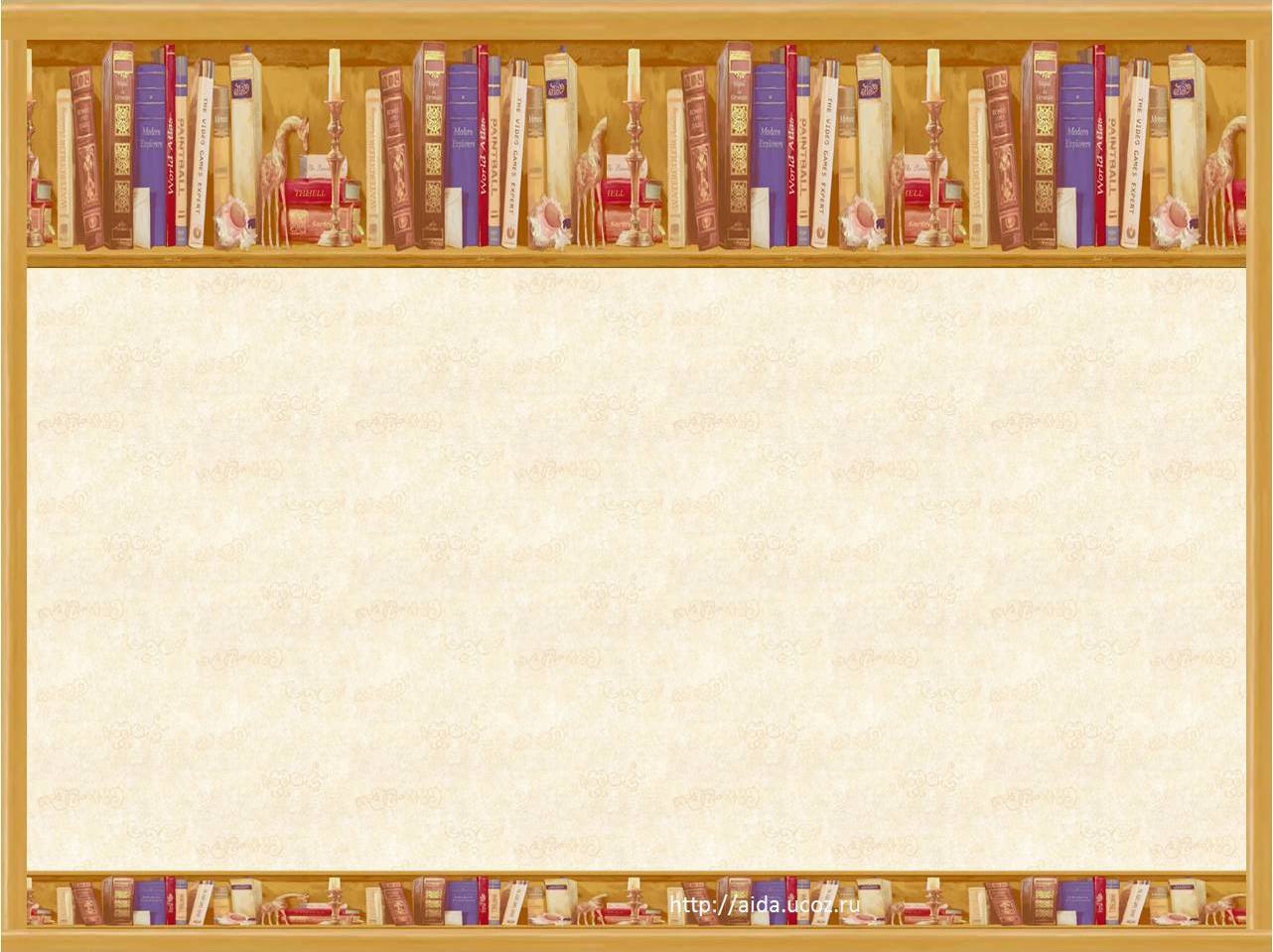 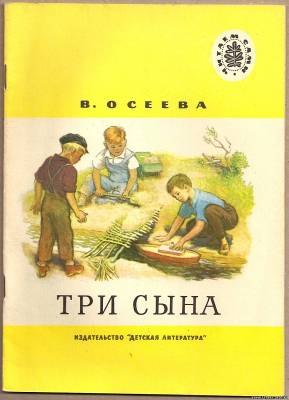 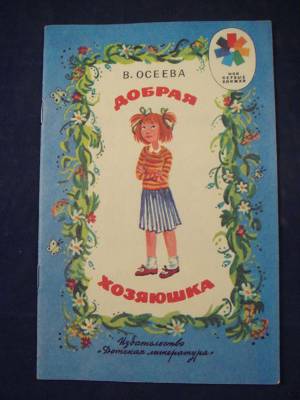 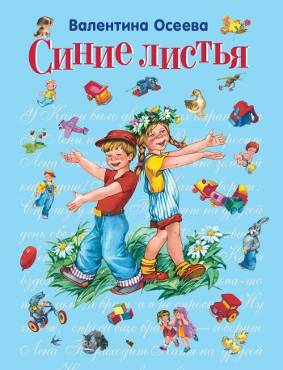 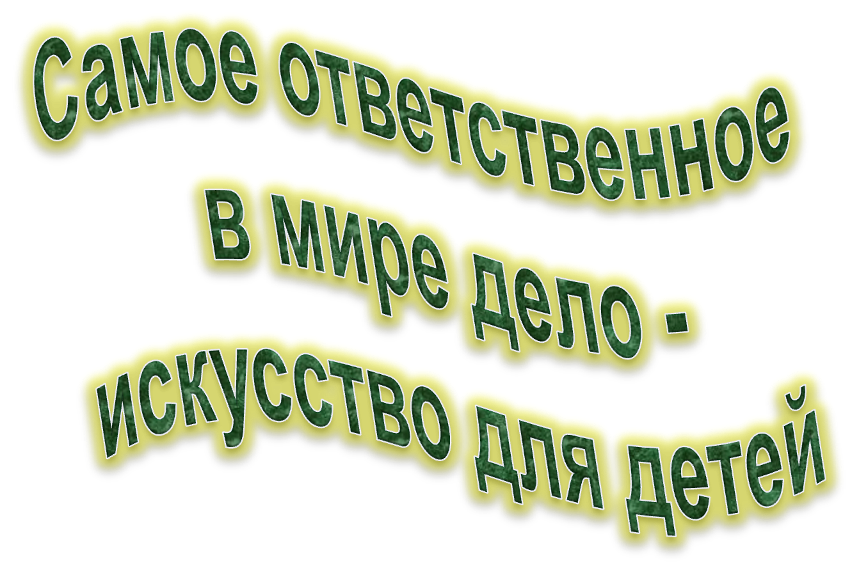 Найди портрет В.Осеевой
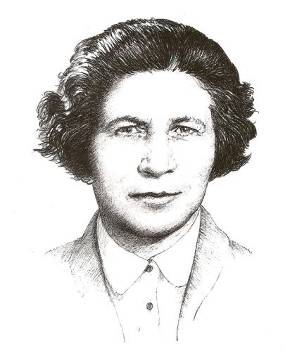 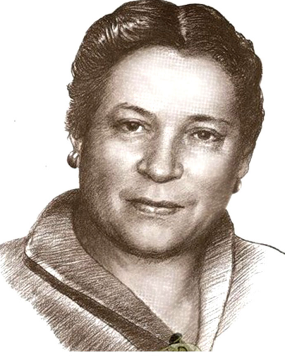 МОЛОДЕЦ!
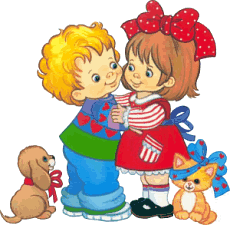 Попробуй еще раз
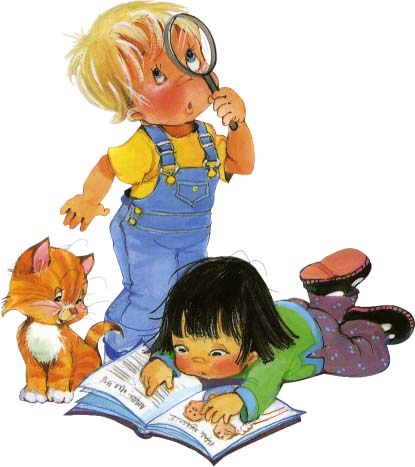 Назови рассказ по картинке
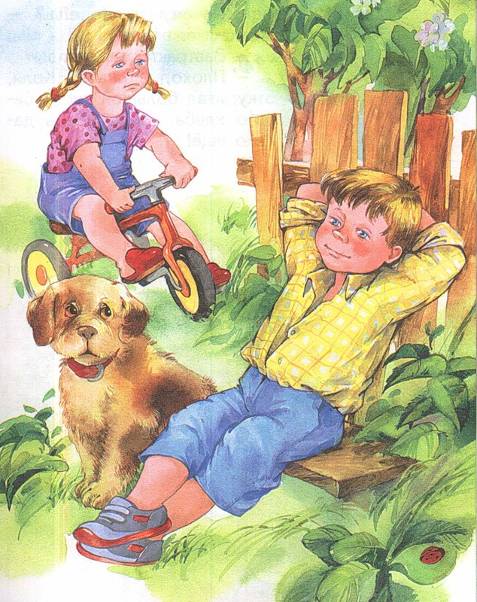 «Хорошее»
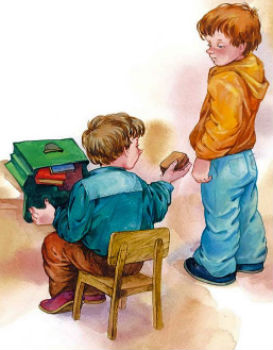 «Три товарища»
«Печенье»
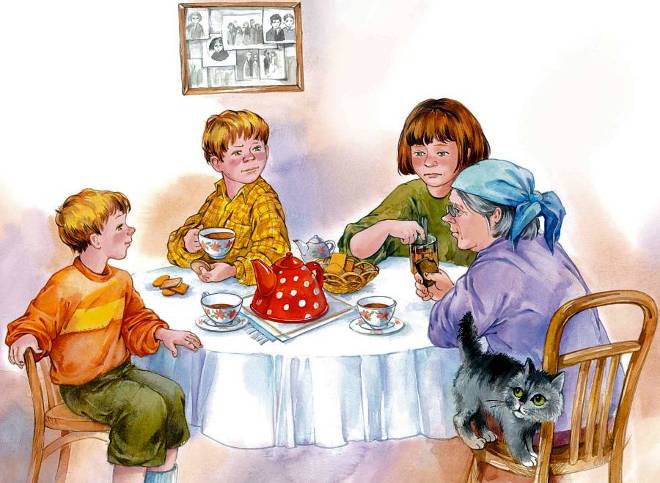 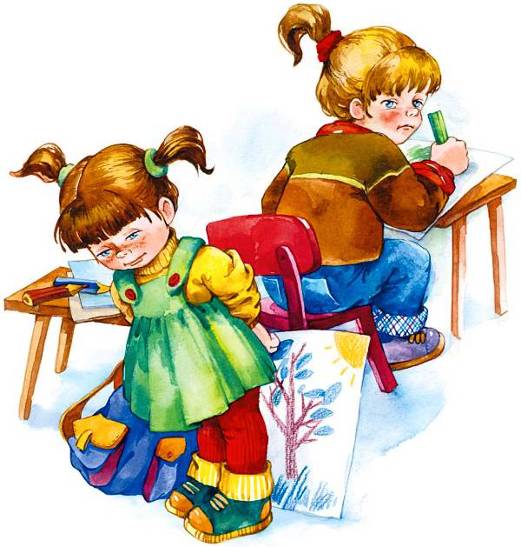 «Синие листья»
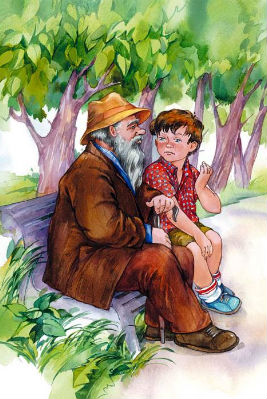 «Волшебное слово»
«Плохо»
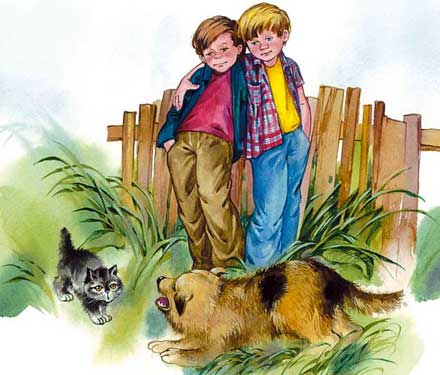 «Разделите так, как делили работу»
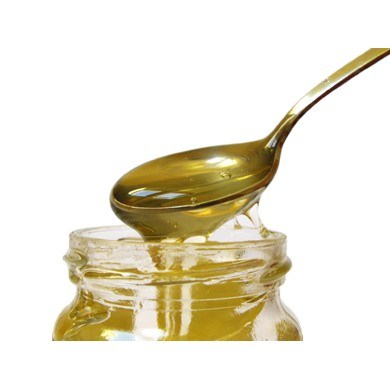 «Сыновья»
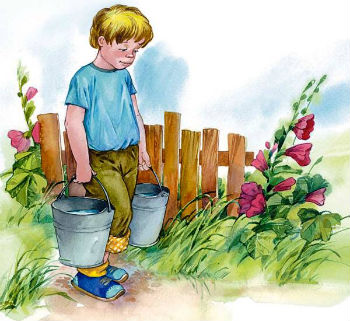 «Лекарство»
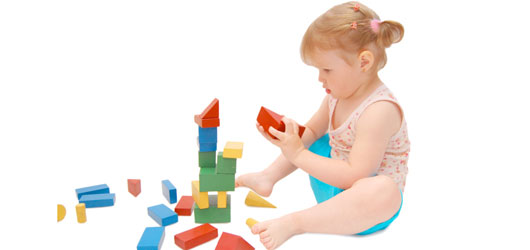 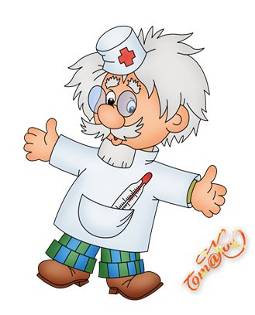 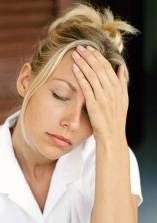 «Просто старушка»
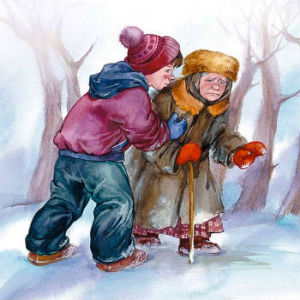 Разгадай кроссворд «Имена»
1. Мальчик, который хотел сделать что-то хорошее
2. Мальчик, который не знал вежливых слов
3. Мальчик, который поделился с другом завтраком
4. Девочка, которая пожалела карандаш для подруги
Выбери правильный ответ
Старичок мальчику сказал  волшебное  слово:
Спасибо
Пожалуйста
Доброе  утро
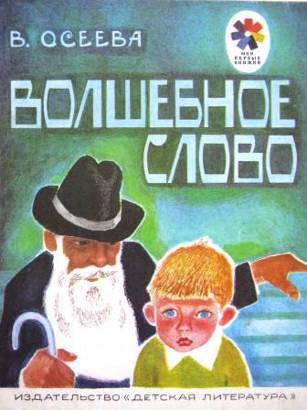 «Убери посуду, Юрочка!» -  попросила
Бабушка
Няня
Мама
«Хорошее»
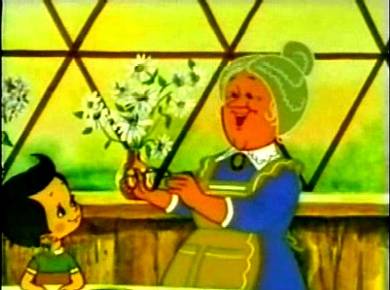 Мальчик  у  сестры  попросил  одну  краску
Красную
Синюю
Зелёную
«Волшебное слово»
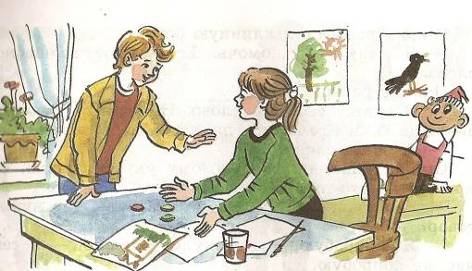 Как зовут собаку в рассказе «Хорошее»
Трезорка
Дружок
Бум
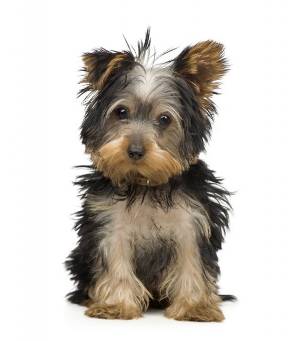 Что потерял Витя в школе?
Дневник
Завтрак
Совесть
«Три товарища»
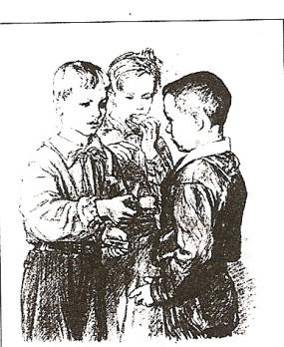 Как помогли мальчики старому учителю:
Накололи дров
Пропололи грядку
Натаскали воды
Что хорошее в рассказе
хорошие мысли
 поступки мальчика
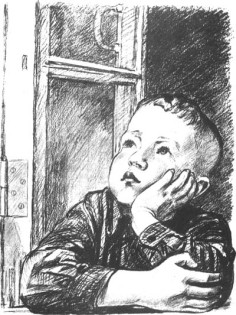 Из какого рассказа этот предмет или герой?
«Сыновья»
«Хорошее»
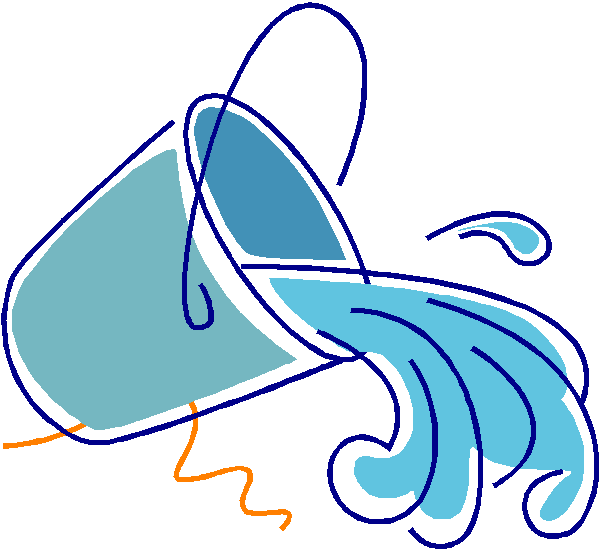 «Разделите так, как делили работу»
МОЛОДЕЦ!
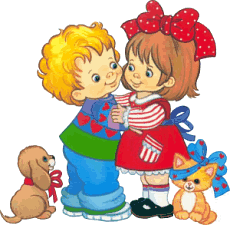 Попробуй еще раз
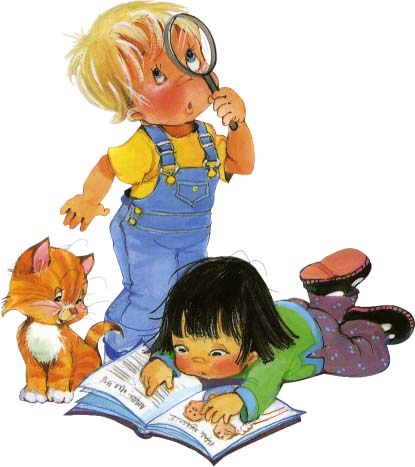 «Три товарища»
«Плохо»
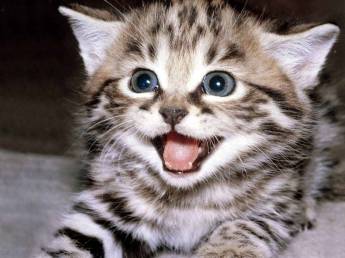 «Хорошее»
МОЛОДЕЦ!
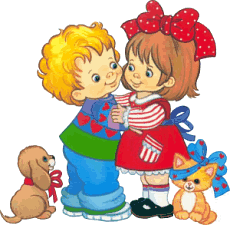 Попробуй еще раз
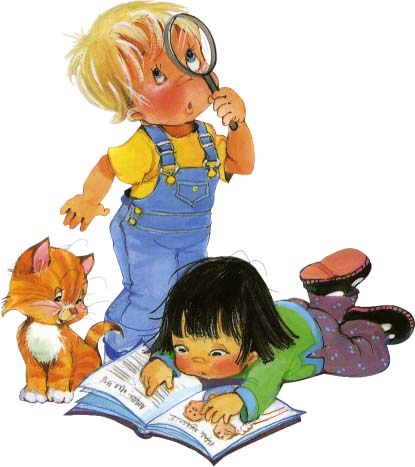 «Волшебное слово»
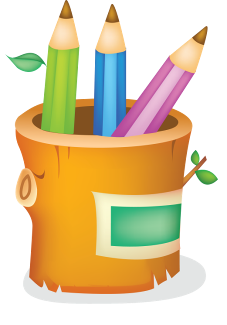 «Синие листья»
МОЛОДЕЦ!
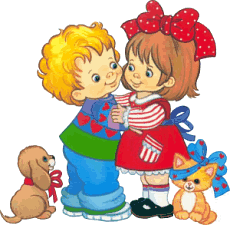 Попробуй еще раз
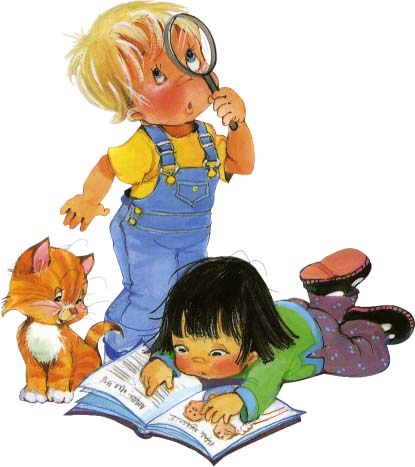 «Лекарство»
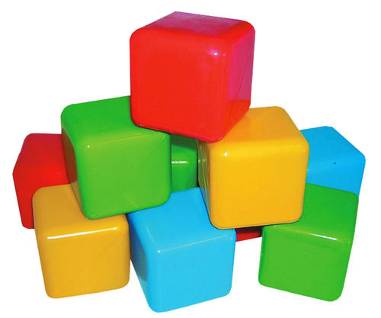 «Разделите так, 
как делили работу»
МОЛОДЕЦ!
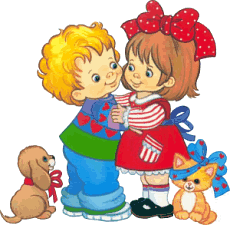 Попробуй еще раз
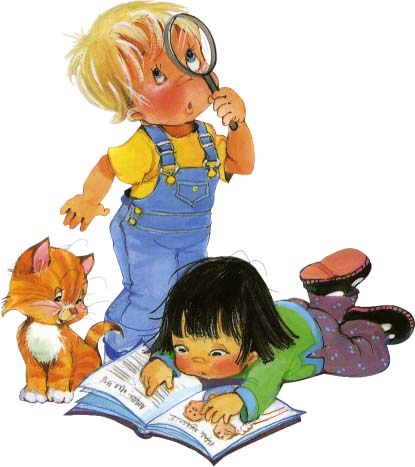 «Просто старушка»
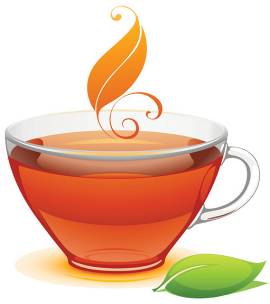 «Печенье»
МОЛОДЕЦ!
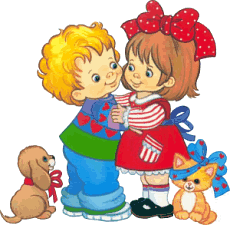 Попробуй еще раз
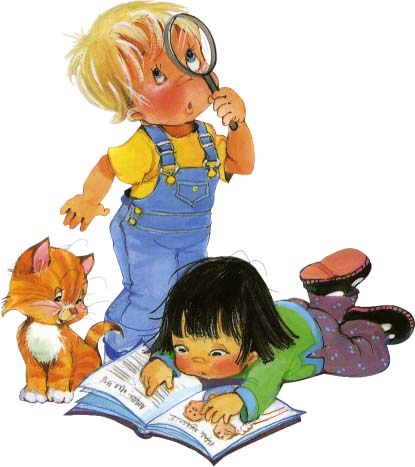 Кто и кому говорит следующие слова…
- Эх ты, путешественник! Ну ладно, собирайся!
Сказал брат Павлику
– Надо так давать, чтобы можно было взять.
Сказала учитель обеим девочкам
— Это твоя бабушка?
Спросила девочка мальчика, который помог старушке
— Пусть каждый из вас возьмет то, что заслужил.
Сказал старый учитель мальчикам
— Принеси мне кубики!
Командует девочка своей маме
— А что стыдно? Мы ничего не делали!
Удивленно ответили мальчики женщине, сделавшей им замечание
Подчеркни слова в отрывках
Какое настроение было в семье в  начале рассказа и каким стало в конце?
Мама высыпала на тарелку печенье. Бабушка
весело
зазвенела чашками.
Все уселись за стол. Мама и бабушка
молчали.
Когда всё печенье было съедено.Вова
глубоко вздохнул, похлопал себя по животу и вылез из-за стола. Миша доел последний кусочек и посмотрел на маму- она мешала ложечкой неначатый чай. Он посмотрел на бабушку- она жевала корочку чёрного хлеба.
О ком говорит старик?
Вдруг навстречу три мальчика выбегают. Один через голову кувыркается, колесом ходит - любуются им женщины. Другой песню поёт, соловьём заливается - заслушались его женщины.
А третий к матери подбежал, взял у неё вёдра тяжёлые и потащил их.
Спрашивают женщины старичка: - Ну что? Каковы наши сыновья? - А где же они? - отвечает старик. - Я только одного сына вижу!
Собери пословицу
Подбери рассказ к пословице
познаётся в беде
лучше солнца греет
Умный товарищ -
тот дважды помог
большая подмога
тот дважды помог
кто красиво поступает
Лучше хорошо поступить,
чем хорошо говорить
кто красиво поступает
Жизнь дана
на добрые дела
добру и учит
у родителей слёзы
От плохих сыновей
при матери добро
там и радость
Чему учат рассказы В.Осеевой?
Доброте
Дружбе 
Воспитанности 
Уважению к старшим
Бережному отношению к животным
Ответственности за свои поступки
Бескорыстию
Сегодня я работал лучше, чем вчера
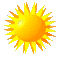 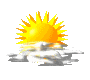 Я мог бы работать лучше
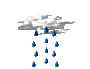 Не доволен работой
Использованные ресурсы:
Рассказы В.Осеевой 
http://yandex.ru/yandsearch?text
http://images.yandex.ru/
http://chastysc.ucoz.ru/publ/konspekt_uroka_literaturnogo_chtenija_dlja_2_klassa_tema_v_oseeva_quot_prosto_starushka_quot/4-1-0-242
http://festival.1september.ru/articles/415616/
Спасибо за внимание!